Казначейское  сопровождение государственных контрактов 
(контрактов, договоров, соглашений)
КАЗНАЧЕЙСКОЕ СОПРОВОЖДЕНИЕ
соглашений о предоставлении межбюджетных трансфертов
государственных контрактов (договоров)
договоров о предоставлении бюджетных инвестиций юридическим лицам
соглашений о предоставлении субсидий юридическим лицам
договоров о взносах в уставные капиталы юридических лиц
I. Компенсационная форма субсидии
Юридическое лицо (расчетный счет)
(1.) отчет
ДЗ нет
ПБС ФБ
(2.)
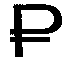 II. Грантовая форма субсидии
Юридическое лицо -получатель гранта
(расчетный счет)
ПБС ФБ
(1.)
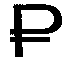 ДЗ нет
отчета НЕТ
III. Авансовая форма субсидии
(1.)
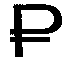 ПБС ФБ
Юридическое лицо (лицевой счет в 
органе ФК)
ДЗ есть
(2.) отчет
2
1
Открытие лицевых счетов ДЛЯ УЧЕТА ОПЕРАЦИЙ ПО ПЕРЕДАННЫМ ПОЛНОМОЧИЯМ ПОЛУЧАТЕЛЯ БЮДЖЕТНЫХ СРЕДСТВ (код 14)
Приказ ГРБС о передаче полномочий получателя бюджетных средств  по перечислению субсидии юридическому лицу    
 (в течение 5 рабочих дней со дня его подписания)
ГЛАВНЫЙ РАСПОРЯДИТЕЛЬ БЮДЖЕТНЫХ СРЕДСТВ
ТОФК, 
которому переданы полномочия
Выписка из лицевого счета получателя средств  с указанием номера открытого лицевого счета
 (не позднее следующего рабочего дня после открытия лицевого счета)
4
Открытие лицевых счетов ДЛЯ УЧЕТА ОПЕРАЦИЙ НЕУЧАСТНИКА БЮДЖЕТНОГО ПРОЦЕССА (код 41)
Копия договора (соглашения) или нормативного правового акта о предоставлении субсидии;
Заявление на открытие лицевого счета (код формы по КФД 0531752) ;
Карточка образцов подписей к лицевым счетам (код формы по КФД 0531753);
Ходатайство вышестоящей организации об открытии лицевого счета обособленному подразделению  (в случае открытия лицевого счета обособленному подразделению)
ТОФК
ЮРИДИЧЕСКОЕ ЛИЦО 
(обособленное подразделение)
Выписка из лицевого счета неучастника бюджетного процесса с указанием номера открытого лицевого счета
 (не позднее следующего рабочего дня после открытия счета)
5
Казначейское сопровождение государственных 
контрактов, контрактов (договоров))
КОНТРАКТ (ДОГОВОР)
ГОСКОНТРАКТ
КОНТРАКТ (ДОГОВОР)
Исполнитель (соисполнитель)
Исполнитель (соисполнитель)
Государственный заказчик
Головной
 исполнитель
АВАНС
АВАНС
АВАНС
лицевой счет получателя бюджетных средств 
(03 л/сч)
лицевой счет для учета операций неучастника бюджетного процесса
 (41 л/сч)
лицевой счет для учета операций неучастника бюджетного процесса
 (41 л/сч)
лицевой счет для учета операций неучастника бюджетного процесса
 (41 л/сч)
ФЕДЕРАЛЬНОЕ  КАЗНАЧЕЙСТВО
Текущие (окончательные) 
расчеты
Текущие  (окончательные)
расчеты
Текущие 
расчеты
возмещение
возмещение
возмещение
расчетный счет
расчетный счет
расчетный счет
КРЕДИТНЫЕ ОРГАНИЗАЦИИ
6
Казначейское сопровождение соглашений (договоров) о предоставлении юридическим лицам бюджетных инвестиций
соглашение
 (договоров) о предоставлении юридическим лицам бюджетных инвестиций
КОНТРАКТ (ДОГОВОР)
КОНТРАКТ (ДОГОВОР)
Исполнитель (соисполнитель)
Исполнитель (соисполнитель)
Главный распорядитель бюджетных средств
Юридическое  лицо - получатель целевых средств
инвестиции
АВАНС
АВАНС
лицевой счет получателя бюджетных средств 
(03 л/сч)
лицевой счет для учета операций неучастника бюджетного процесса
 (41 л/сч)
лицевой счет для учета операций неучастника бюджетного процесса
 (41 л/сч)
лицевой счет для учета операций неучастника бюджетного процесса
 (41 л/сч)
ФЕДЕРАЛЬНОЕ  КАЗНАЧЕЙСТВО
Текущие (окончательные) 
расчеты
Текущие (окончательные) 
расчеты
Текущие 
расчеты
возмещение
возмещение
возмещение
расчетный счет
расчетный счет
расчетный счет
КРЕДИТНЫЕ ОРГАНИЗАЦИИ
7
Казначейское сопровождение соглашений (договоров) о предоставлении юридическим лицам взносов в уставной капитал
соглашение
 (договоров) о предоставлении юридическому  лицу взноса в уставной капитал
Юридическое  лицо - получатель целевых средств
Главный распорядитель бюджетных средств
лицевой счет получателя бюджетных средств 
(03 л/сч)
Перечисление средств
лицевой счет для учета операций неучастника бюджетного процесса
 (41 л/сч)
ФЕДЕРАЛЬНОЕ  КАЗНАЧЕЙСТВО
расчеты
расчетный счет
КРЕДИТНЫЕ ОРГАНИЗАЦИИ
8
Казначейское сопровождение соглашений (договоров) 
о предоставлении юридическим лицам субсидий
приказ ГРБС о передаче полномочий получателя бюджетных средств  по перечислению субсидии юридическому лицу
КОНТРАКТ (ДОГОВОР)
Юридическое лицо, 
исполнитель
Исполнитель (соисполнитель)
Главный распорядитель бюджетных средств
ТОФК, 
которому переданы полномочия
сведения о направлениях расходования целевых средств, платежное поручение,
контракт (договор), документы, подтверждающие возникновение денежного обязательства
Сводная
 заявка на подкрепление
ЛБО
лицевой счет получателя бюджетных средств 
(03 л/сч)
открытие лицевого счета по переданным полномочиям 
(14л/сч)
АВАНС
лицевой счет для учета операций неучастника бюджетного процесса
 (41 л/сч)
лицевой счет для учета операций неучастника бюджетного процесса
 (41 л/сч)
ФЕДЕРАЛЬНОЕ  КАЗНАЧЕЙСТВО
Платежное поручение
Текущие (окончательные) расчеты
возмещение
расчетный счет
расчетный счет
КРЕДИТНЫЕ ОРГАНИЗАЦИИ
9
Казначейское сопровождение соглашений (договоров) 
о предоставлении межбюджетных трансфертов
приказ ГРБС о передаче полномочий получателя бюджетных средств  по перечислению межбюджетных трансфертов
Юридическое лицо
Уполномоченный
 орган власти – 
субъект РФ
Главный распорядитель бюджетных средств
ТОФК, 
которому переданы полномочия
Сводная
 заявка на подкрепление
лицевой счет получателя бюджетных средств 
(01 л/сч)
открытие лицевого счета по переданным полномочиям 
(14л/сч)
лицевой счет получателя бюджетных средств  
(03 л/сч)
лицевой счет для учета операций неучастника бюджетного процесса
 (41 л/сч)
ЛБО
ФЕДЕРАЛЬНОЕ  КАЗНАЧЕЙСТВО
Платежное поручение
Перечисление средств
расчеты
расчетный счет
КРЕДИТНЫЕ ОРГАНИЗАЦИИ
10